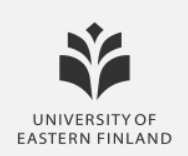 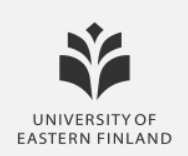 Decadal carbon balance and its response to 2 oC warming among heterogenous Arctic landscapes
Dan Kou, Tarmo Virtanen, Aleksi Räsänen, Sari Juutinen, Mika Aurela, Lauri Heiskanen, Mingyang Guo, Qianlai Zhuang, Claire Treat, Atte Korhola and Narasinha Shurpali
E-mail: dan.kou@uef.fi
Introduction
Results
The large amount of carbon (C) stored in the Arctic region can strongly interact with the climate system through the exchange of carbon dioxide (CO2) and methane (CH4) under the unmitigated environmental changes. Currently, there are still large uncertainties in the C exchange and subsequent C-climate feedbacks between the land and atmosphere across the Arctic region, to which the highly heterogeneous landscapes make a key contribution. However, our knowledge on the present and future ecosystem C balance jointly considering the exchange of CO2 and CH4 in the Arctic region with heterogeneous landscapes is still limited.
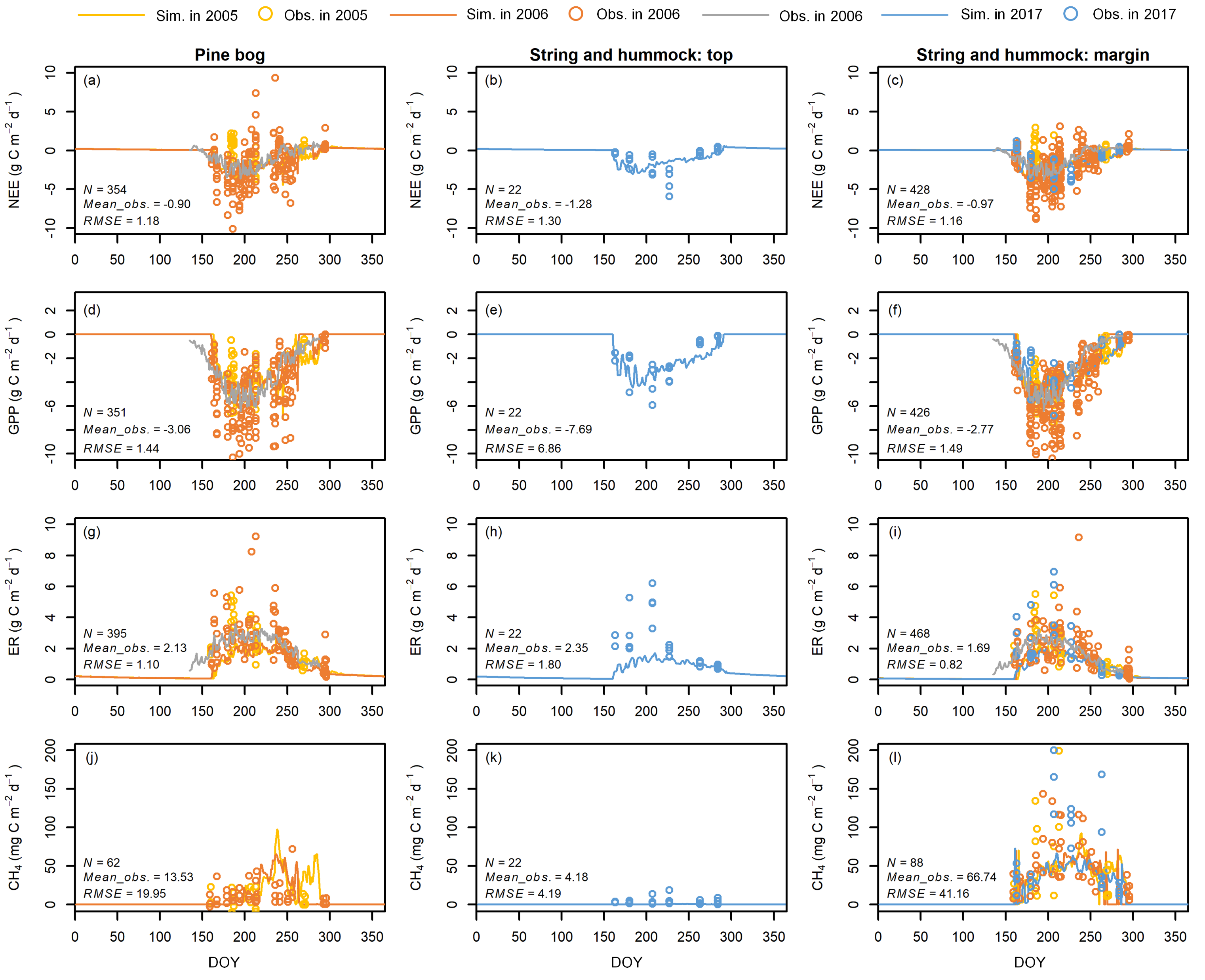 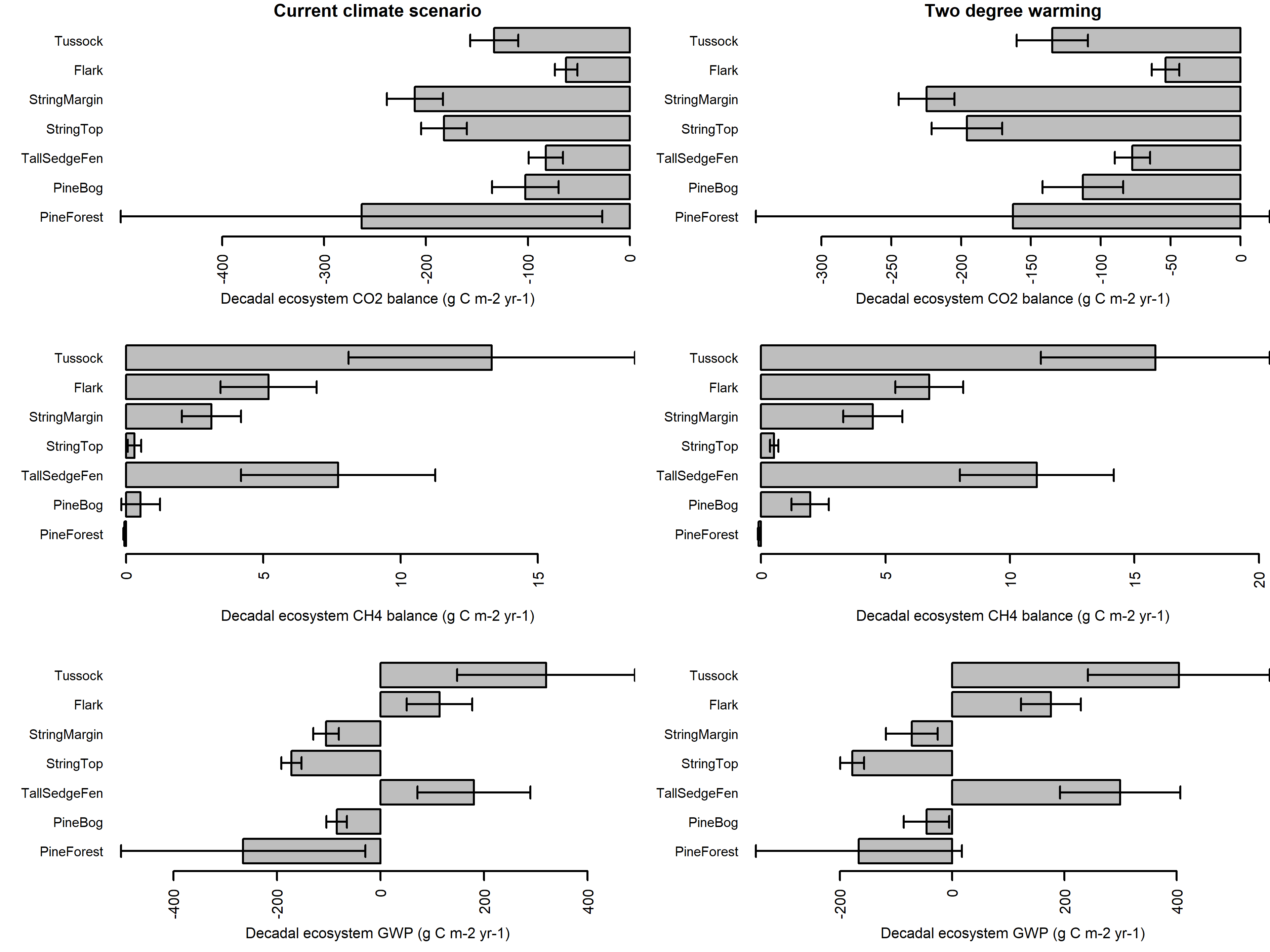 Figure 3. Observed and the corresponding simulated carbon dioxide (CO2, a-i) and methane (CH4, j-l) fluxes in the bog land cover type. The bog land cover type is composed of three subtypes: pine bog (a, d, g, j), string top of open bog (b, e, h, k) and string margin of open bog (c, f, i, l). The CO2 flux in the three bog land cover types was represented by three indicators: net ecosystem exchange (NEE, a-c), gross primary productivity (GPP, d-f) and ecosystem respiration (ER 	, g-i). Sim., simulated CO2 or CH4 fluxes; Obs., observed CO2 or CH4 fluxes; N, the number of observations; Mean_obs., the mean value of observations; RMSE, root mean square error; DOY, day of year. The gray line represents the daily interpolated flux chamber measurements.
Figure 6. Decadal carbon balance, including CO2, CH4 and total warming potential, for each land cover type and the whole region in the Kaamanen region under current climate scenarios and 2 oC warming scenarios.
Most ecosystems functioned as CO2 sink and CH4 source
 The fen land cover types tend to accelerate climate warming, while the bog land cover types tend to cool the climate over the past decade
Methods
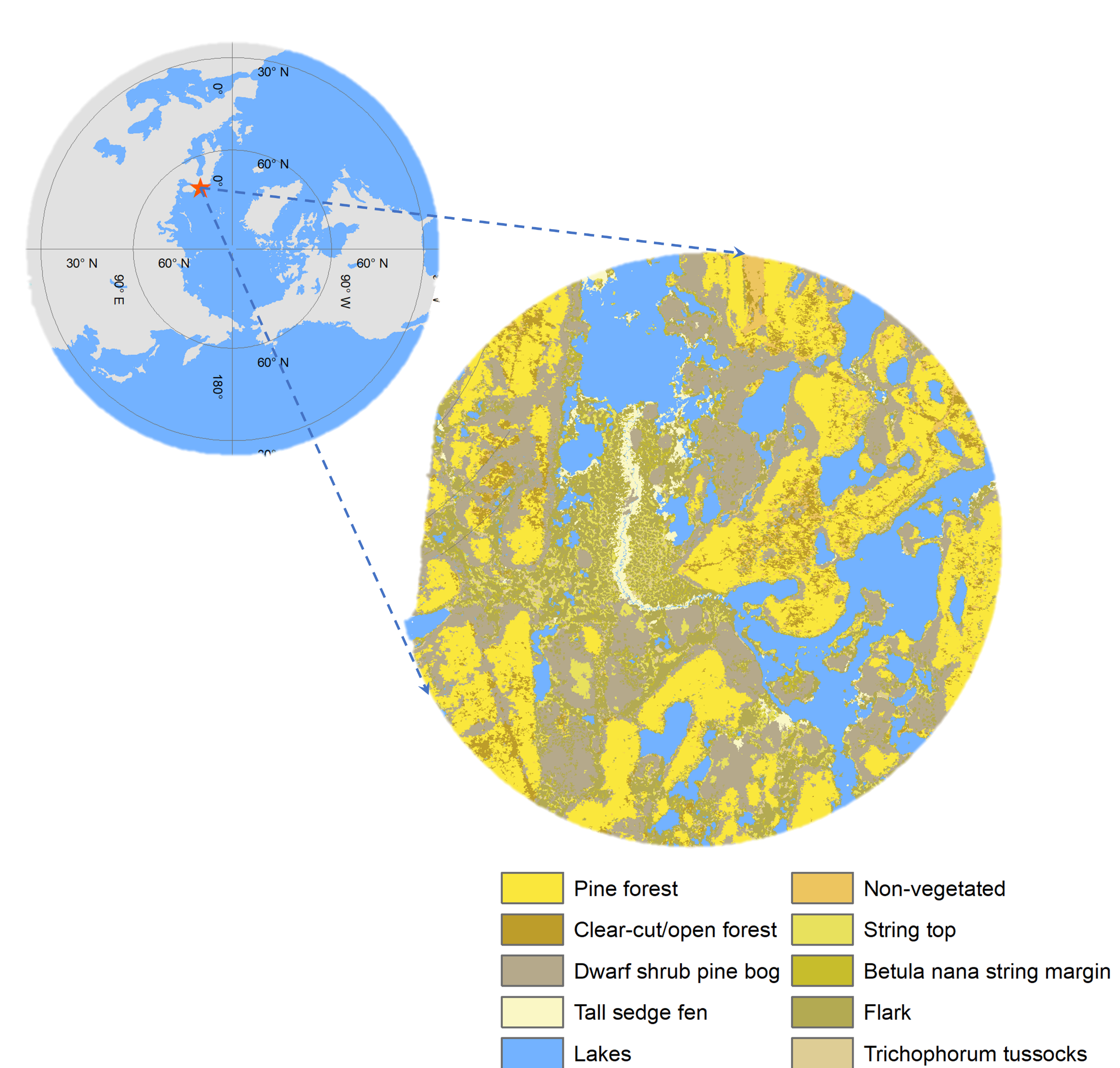 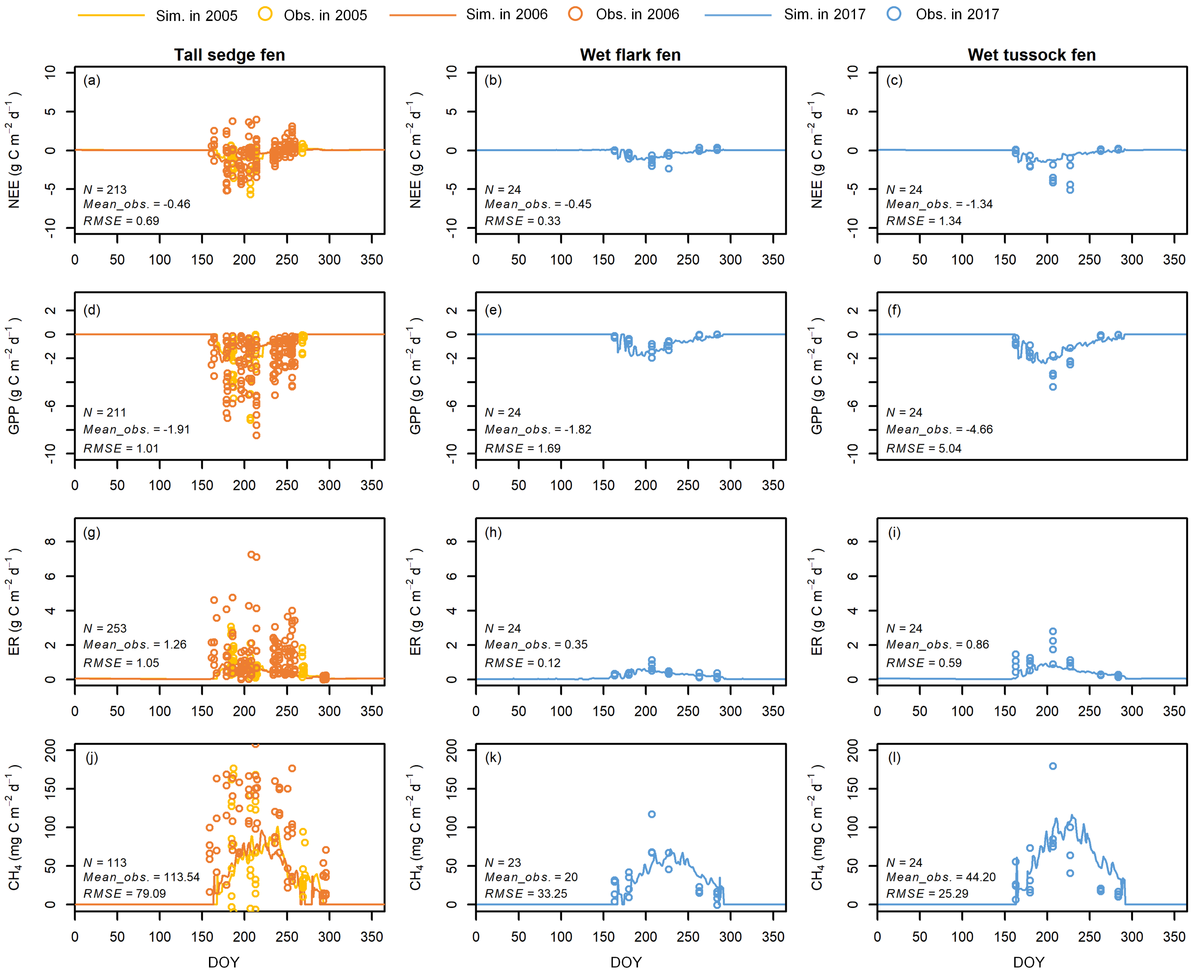 Year 2013
Figure 4, Observed and the corresponding simulated carbon dioxide (CO2, a-i) and methane (CH4, j-l) fluxes in the fen land cover type. The fen land cover type is composed of three subtypes: tall sedge fen (a, d, g, j), wet flark fen (b, e, h, k) and wet tussock fen (c, f, i, l). The CO2 flux in the three fen land cover types was represented by three indicators: net ecosystem exchange (NEE, a-c), gross primary productivity (GPP, d-f) and ecosystem respiration (ER, g-i). Sim., simulated CO2 or CH4 fluxes; Obs., observed CO2 or CH4 fluxes; N, the number of observations; Mean_obs., the mean value of observations; RMSE, root mean square error; DOY, day of year.
G3
Year 2007
Figure 1. Location and remote-sensing-based land cover types across the studied sub-arctic Forest-Peatland-Lake gradient in northern Finland.
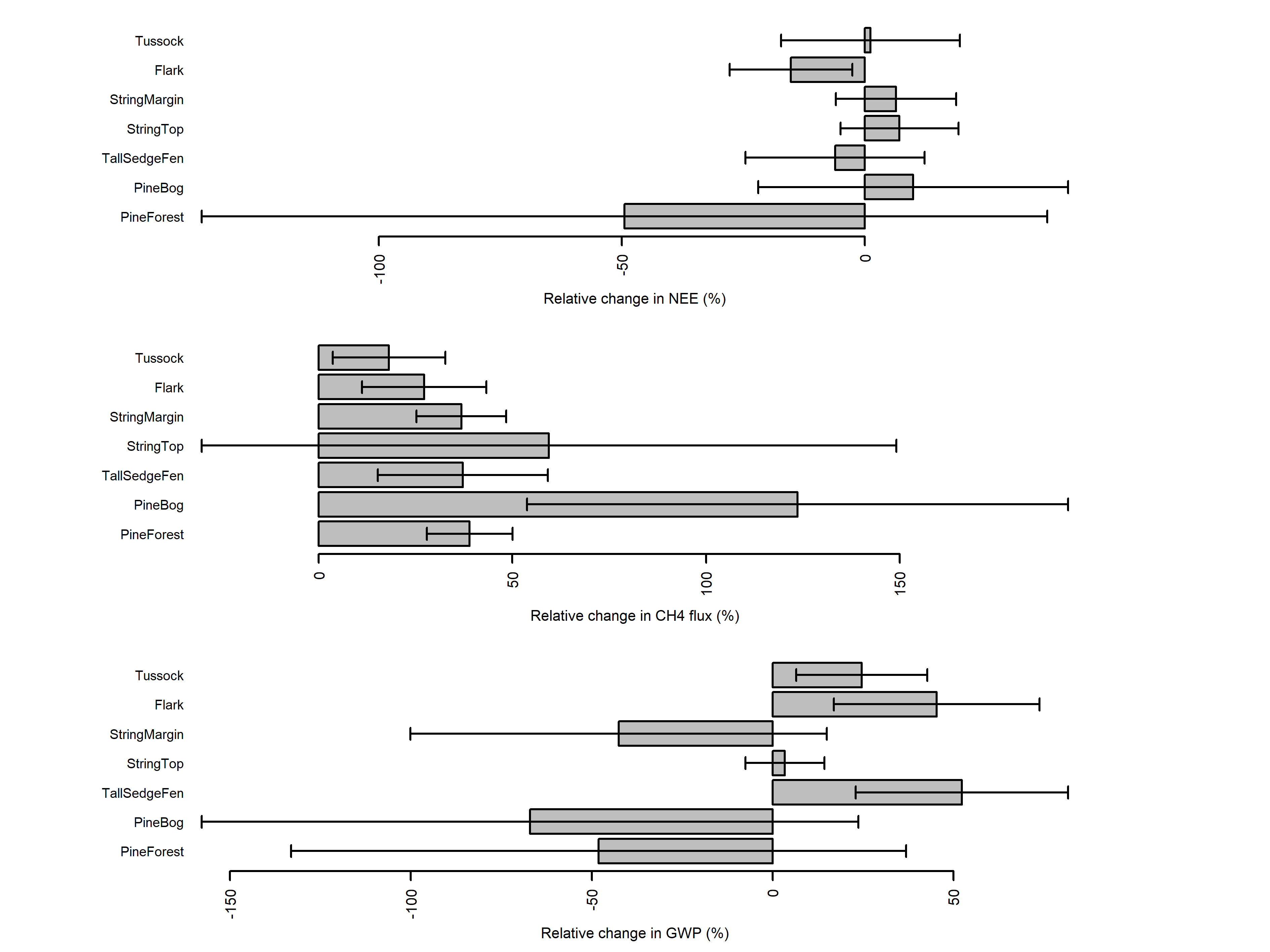 Figure 7. Warming sensitivity of ecosystem CO2, CH4 and total warming potential for each land cover type in the Kaamanen region.
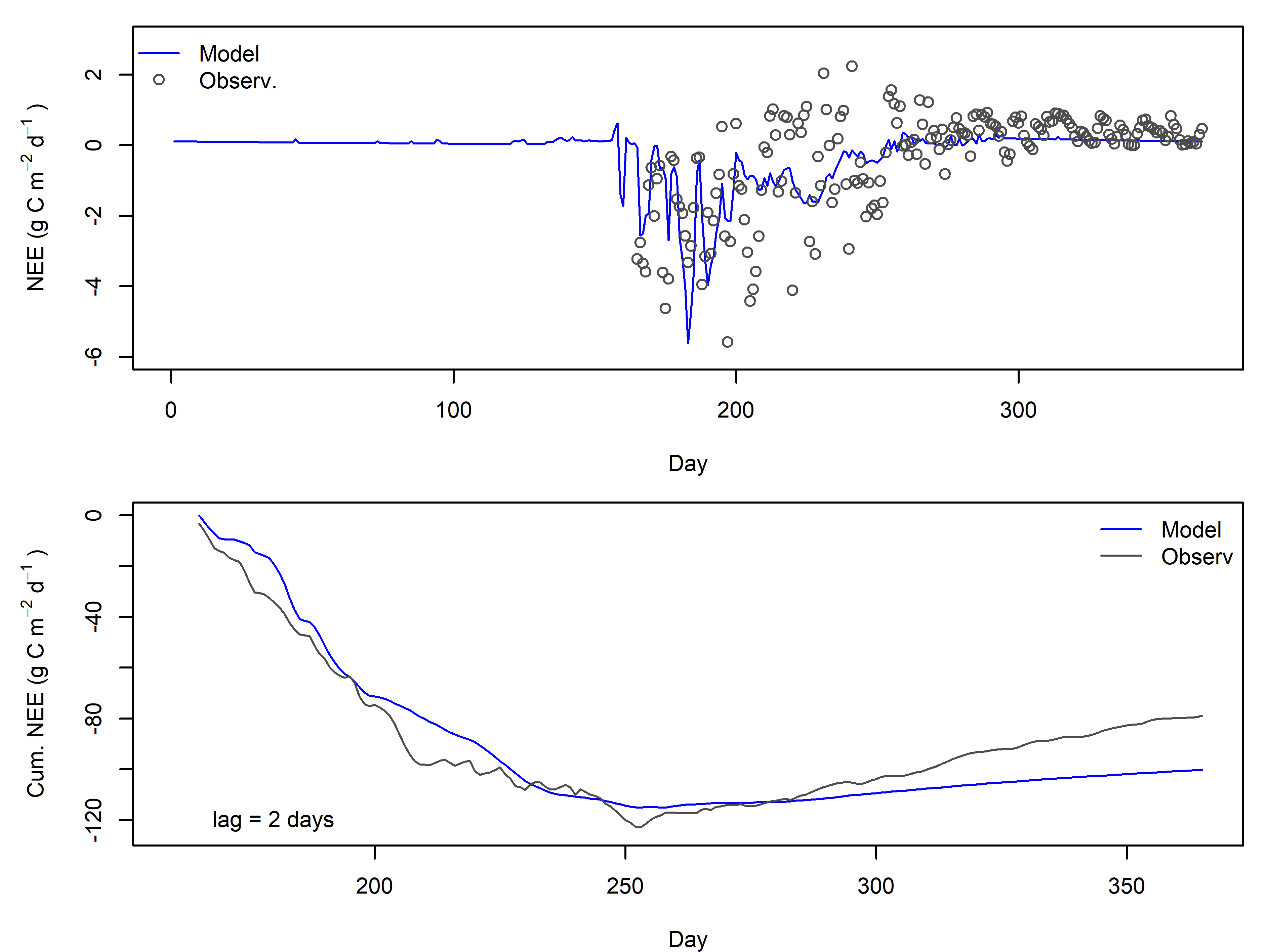 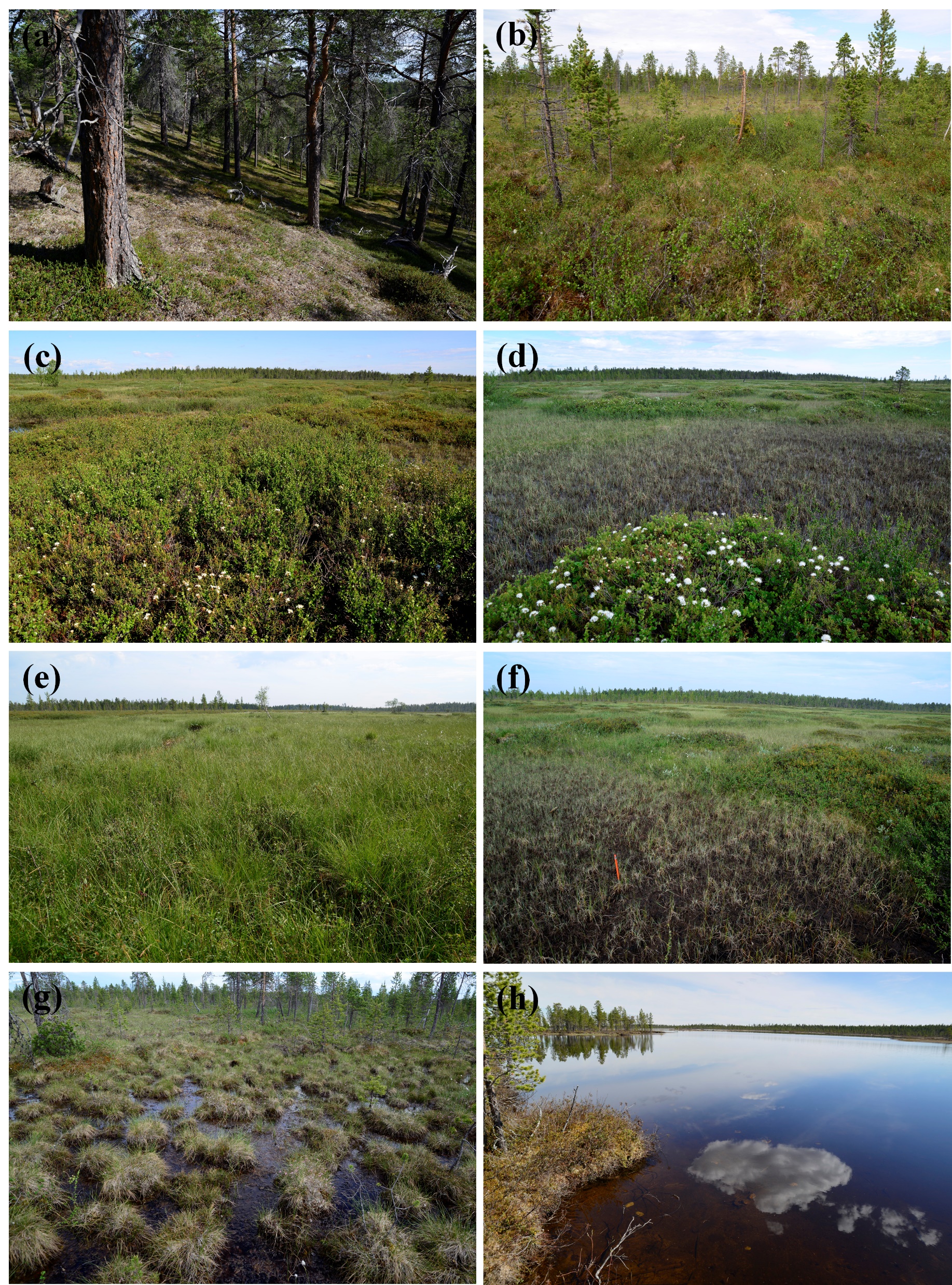 Figure 5. Observed and the corresponding simulated carbon dioxide in the pine forest. The CO2 flux in the pine forest was represented by net ecosystem exchange (NEE, a) and cumulative NEE (b). DOY, day of year.
Figure 2. Landscape examples for the land cover types across the Forest-Peatland-Lake landscape gradient. (a) pine forest, (b) pine bog, (c) open bog: string top, (d) open bog: string margin, (e) tall sedge fen, (f) wet flark fen, (g) wet tussock fen, and (h) lake.
Generally, 2 oC warming has insignificant effects on NEE, while has significant positive effects on CH4 fluxes
Conclusions
Most land cover types functioned as CO2 sink and CH4 source both under warming and non-warming scenarios
2 oC warming could significantly increase CH4 emissions but have  little effect on NEE
This work was supported by CAPTURE (Carbon dynamics across Arctic landscape gradients: past, present and future ).